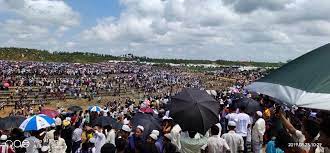 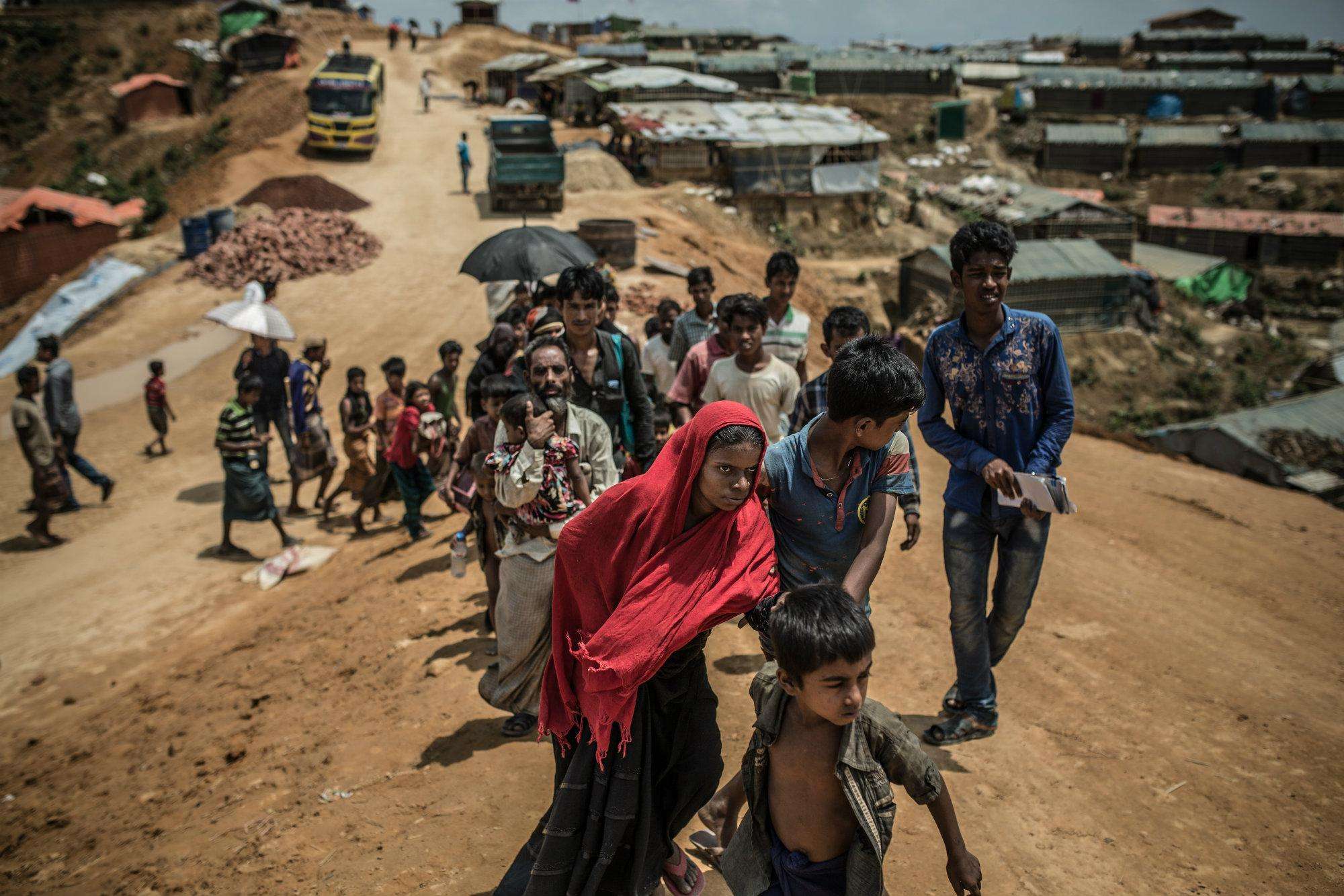 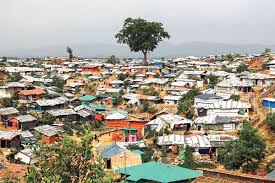 Presentation on PhD Thesis
Epidemiology and Socio-Demographic factors associated with different diseases and impact of Health Education in improving Health Behavior, Lifestyle and 
Health Status of different FDMN Community in Rohingya Refugee Settlement, Cox’s Bazar, Bangladesh
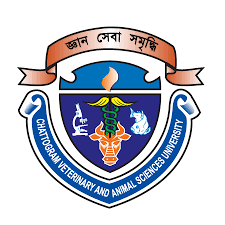 Md Jahedul Islam


Department of Pathology and Parasitology
Chattogram Veterinary and Animal Sciences University (CVASU)
26th December, 2023
Panel of the Supervisors:	Supervisor: 	Prof. Dr. Mohammad Alamgir Hossain	Co-Supervisors: 	1. Prof. Dr. AMAM Zonaed Siddiki 	2. Prof. Dr. Sharmin Chowdhury	Dept. of Pathology and Parasitology	Chattogram Veterinary and Animal Sciences University (CVASU)	Khulshi, Chattogram-4225, Bangladesh
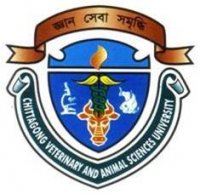 CVASU
Background
01
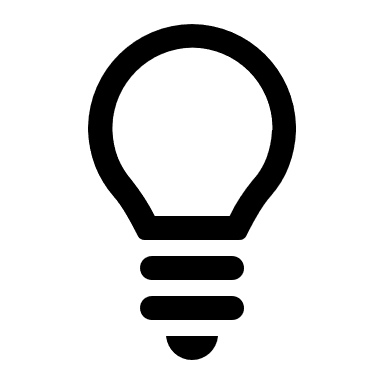 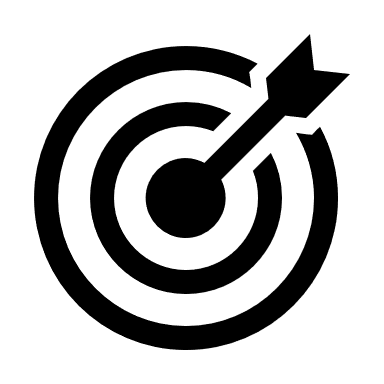 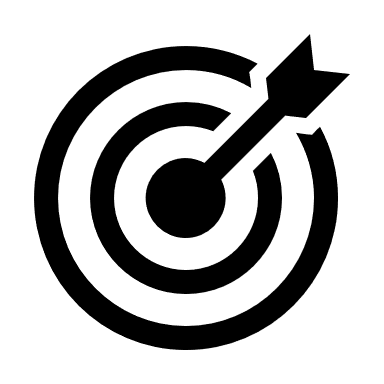 Recommendation
Research problem
02
08
Aim of the study
03
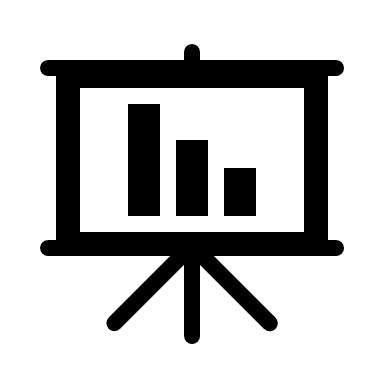 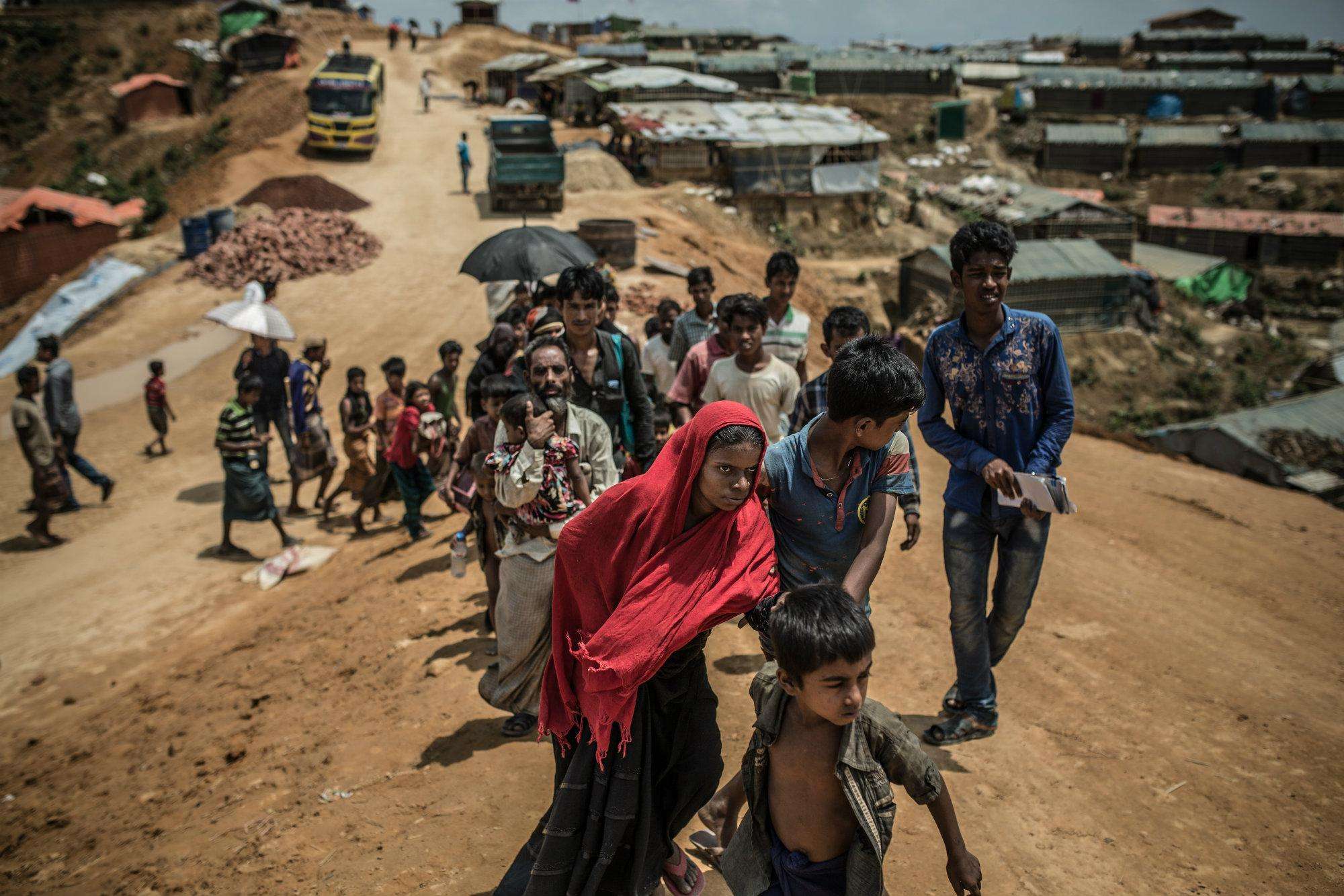 Outlines
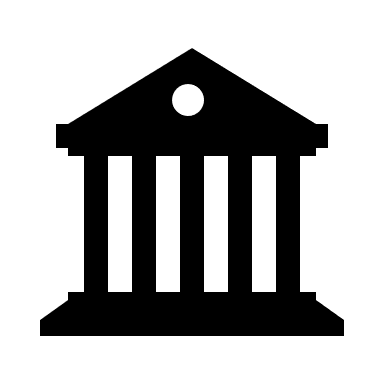 Methodology
04
Conclusion
07
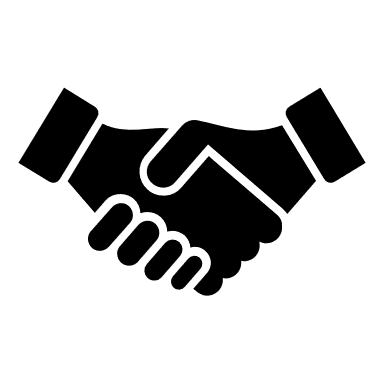 Findings / Results
05
Discussion
06
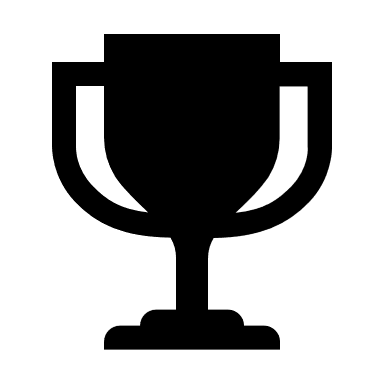 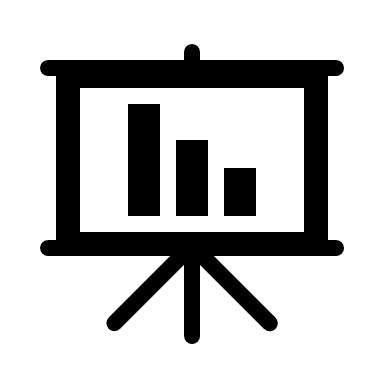 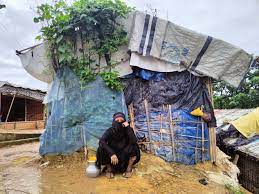 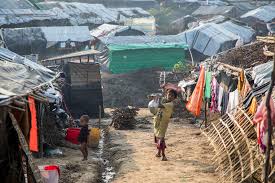 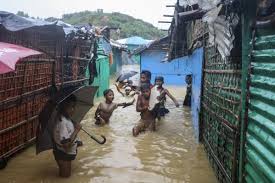 Background
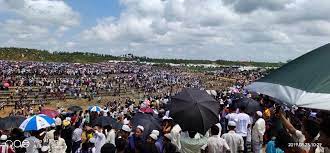 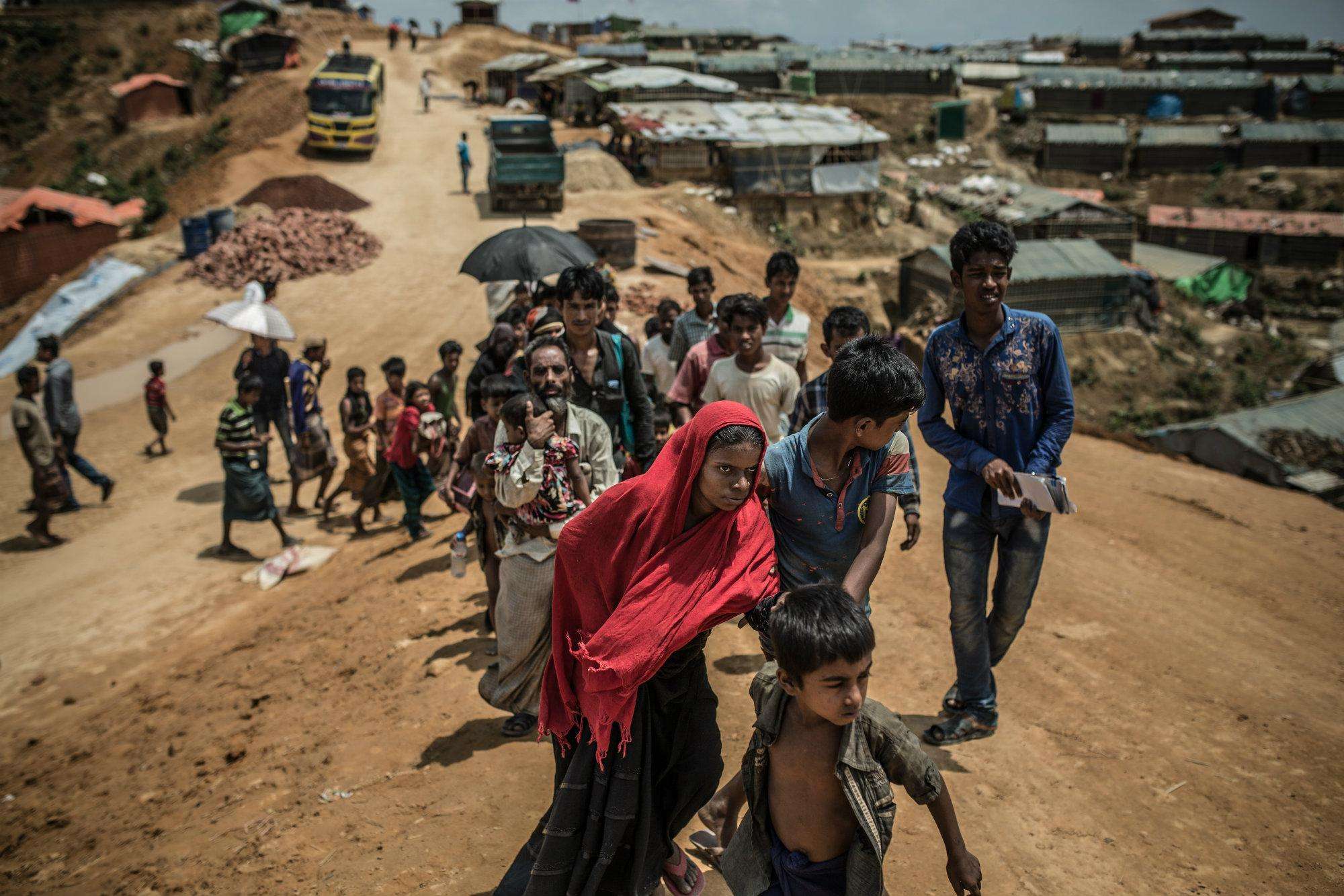 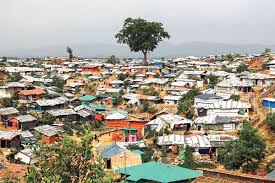 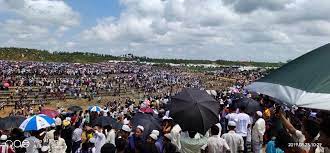 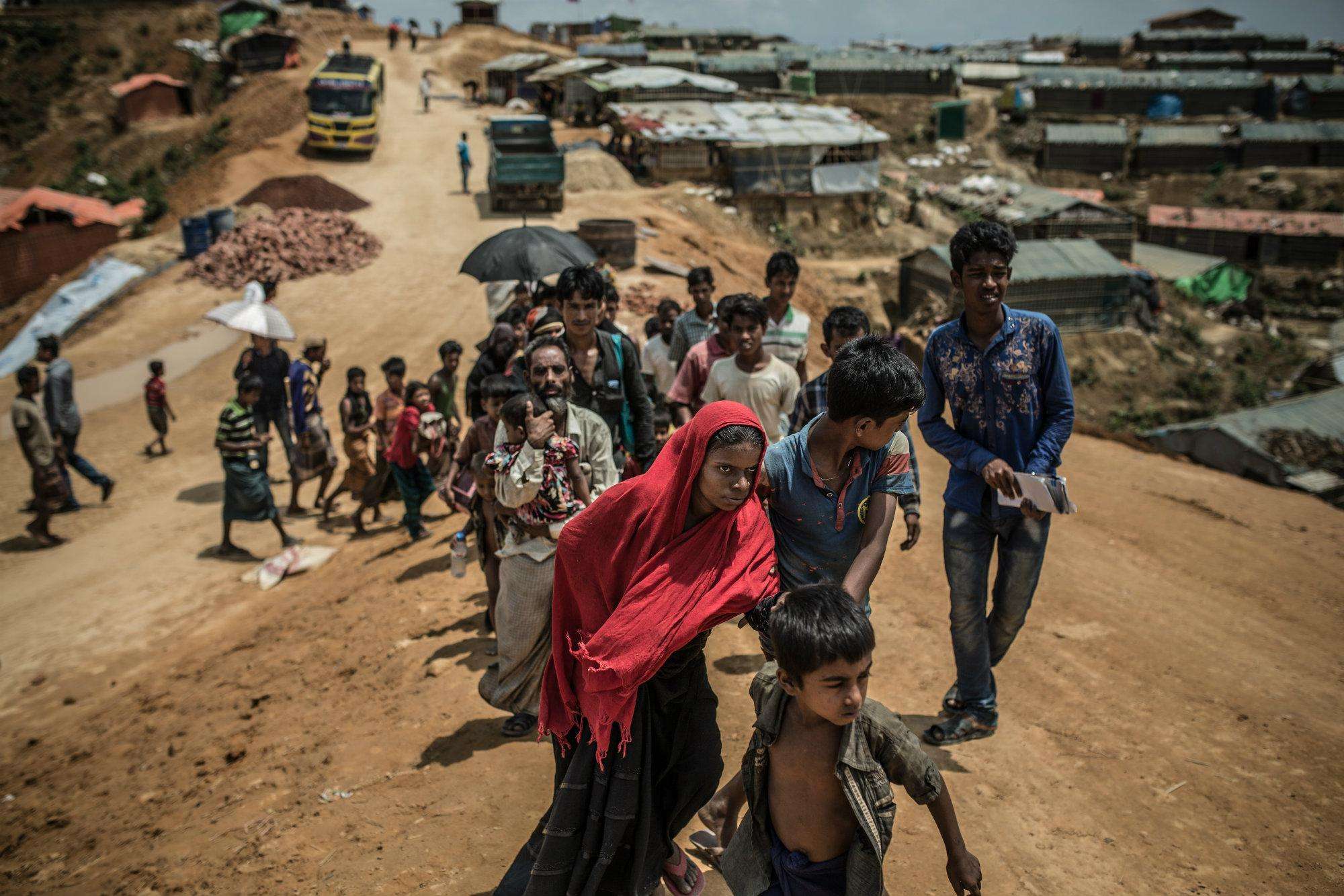 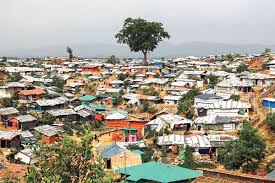 Background
Globally, 89.3 million people live outside their country. 
They are mostly migrants, people who leave their homelands in search of better opportunities. 
However, over one-third are refugees, escaping political violence and other threats in their own country.
Currently the Rohingya refugee issue has become a big humanitarian crisis in Bangladesh. 
This community has been compelled to leave their home place due to violence.
Most Rohingya migrants in Bangladesh are Forcibly Displaced Myanmar Nationals (FDMN). 
The Rohingya have suffered decades of ethnic and religious persecution in Myanmar.
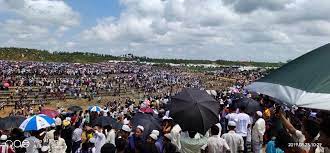 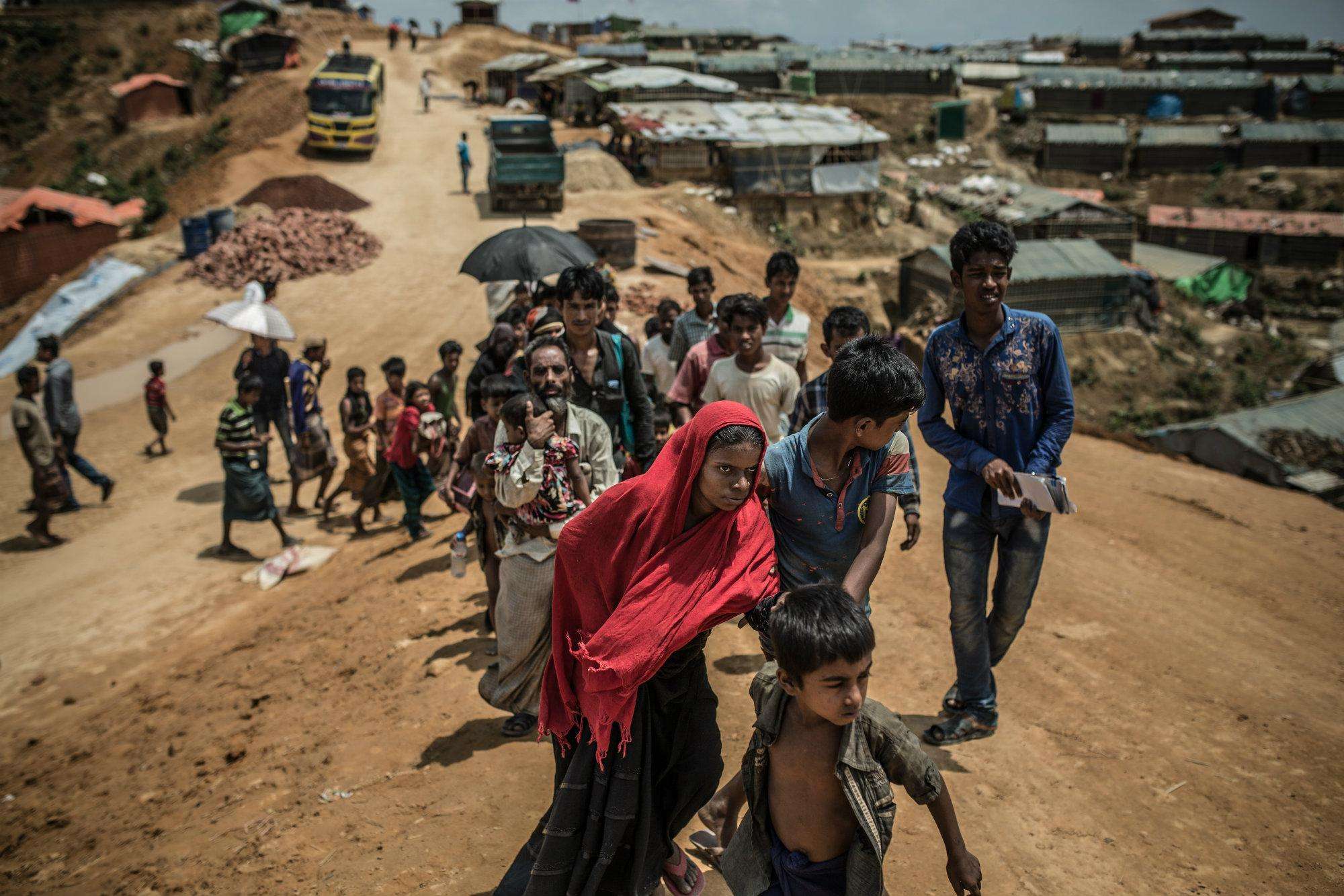 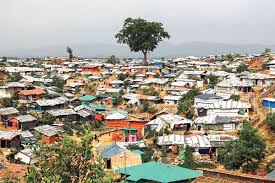 Background
Hundreds of thousands have fled to Malaysia, Indonesia, the Philippines and other countries. 
Since March 2023, 1216733 Rohingya have migrated to Bangladesh, according to UNHCR.
The FDMN community has been densely sheltered in Cox’s Bazar as refugees in many camps.
The community is facing many health difficulties due to poor living conditions, limited resources, sanitation issues etc. 
In many places, Rohingya camps are mostly overcrowded, with few supplies and major management issues. 
Because of the crowded living conditions they pose a significant threat to the health of the general population. 
They are also exposed to traumatic events related to war, destruction of property, loss of family members etc.
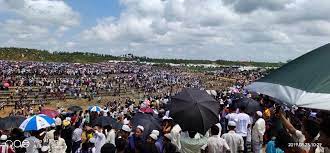 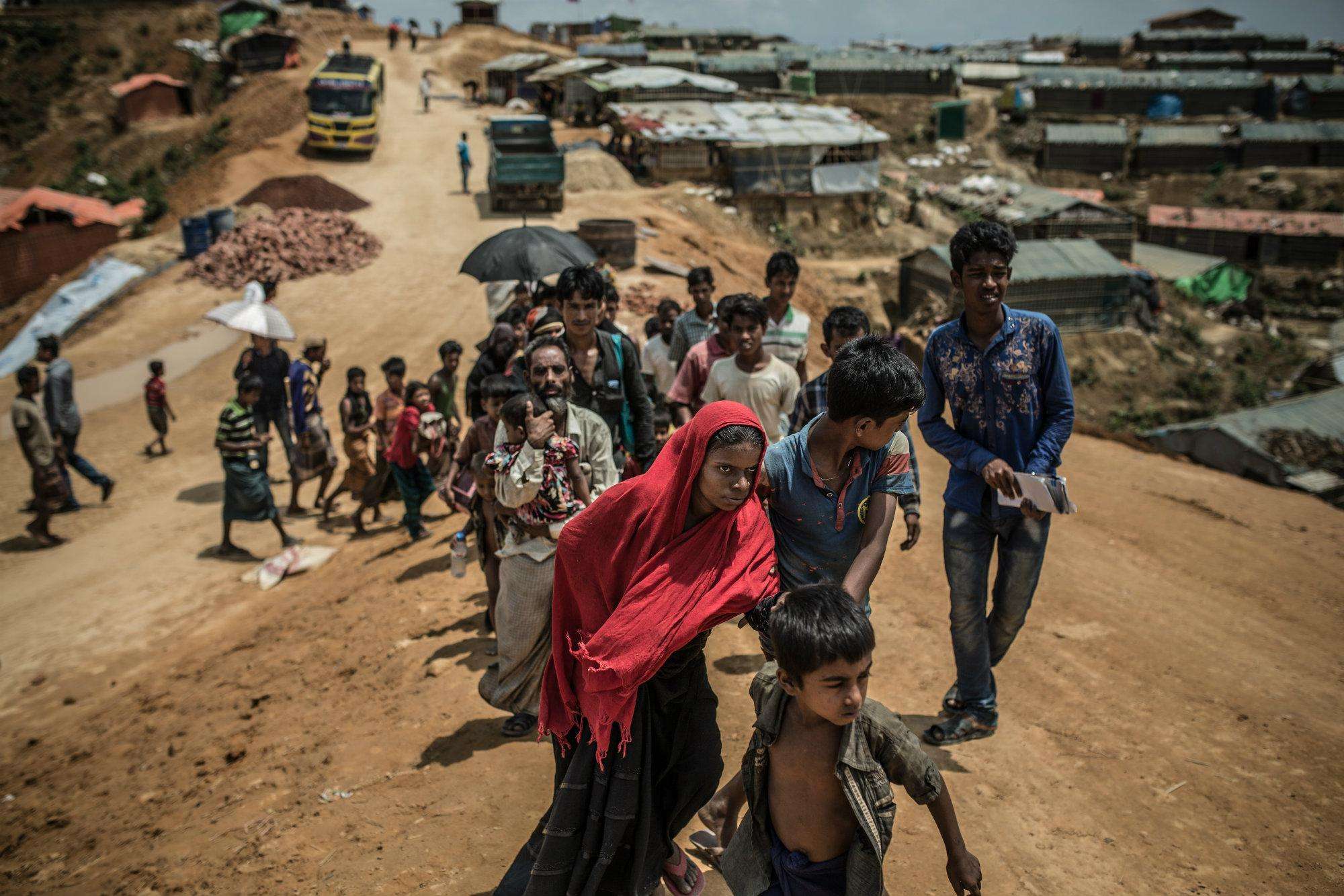 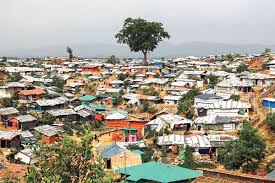 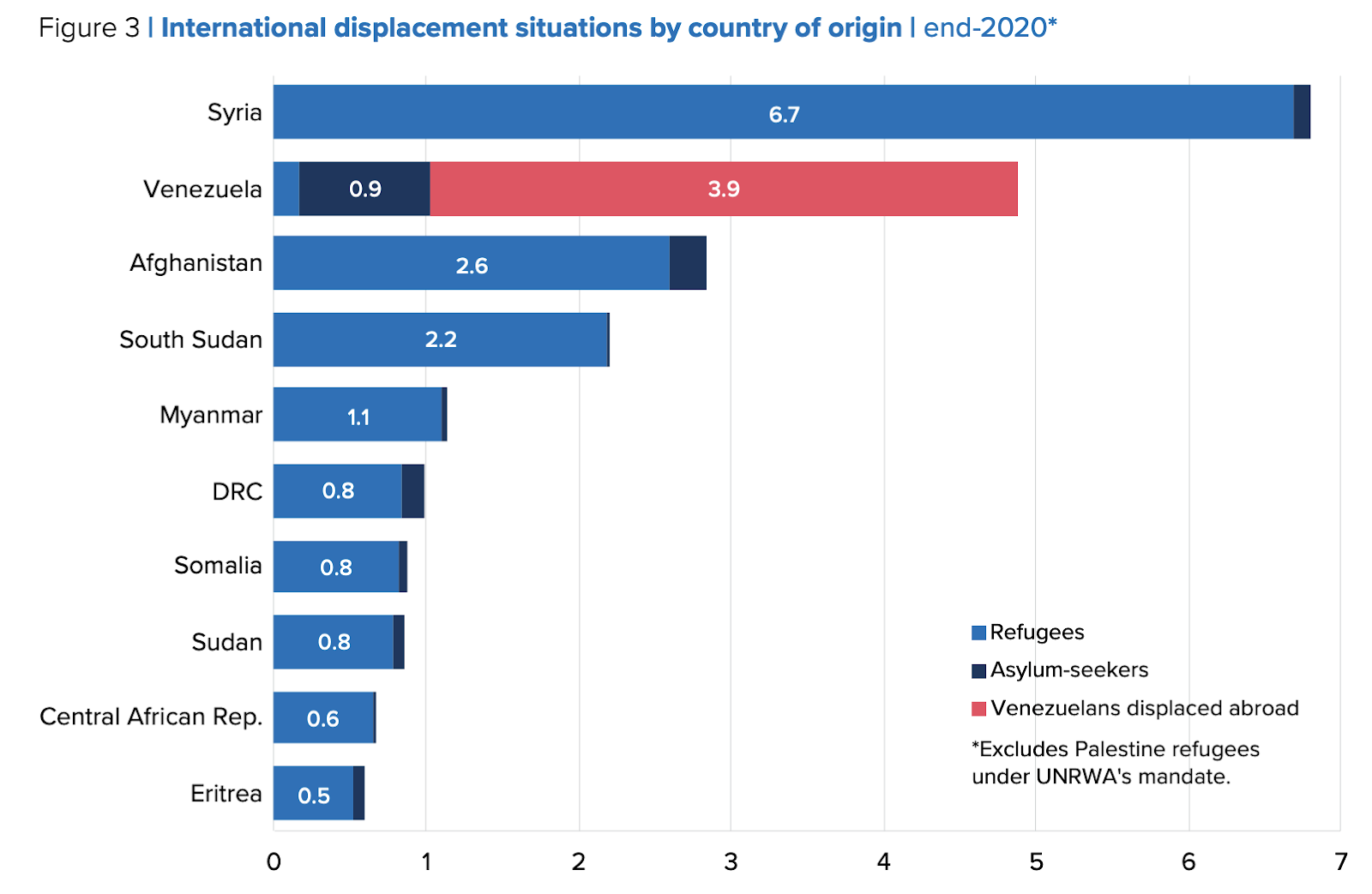 Global Refugee Situation
Global Refugee Situation
Conflicts, human rights abuses, and environmental reasons have caused an unprecedented number of refugees, around 89.3 million by 2022.

Global cooperation is needed to address core problems and provide effective solutions for refugees, including overcrowded camps, inadequate access to basics, and strains on host countries.
Conflicts, human rights abuses, and environmental reasons have caused an unprecedented number of refugees, around 89.3 million by 2021.

International cooperation is needed to address core problems and provide effective solutions for refugees globally, including overcrowded camps, inadequate access to basics, and strains on host countries.
Millions
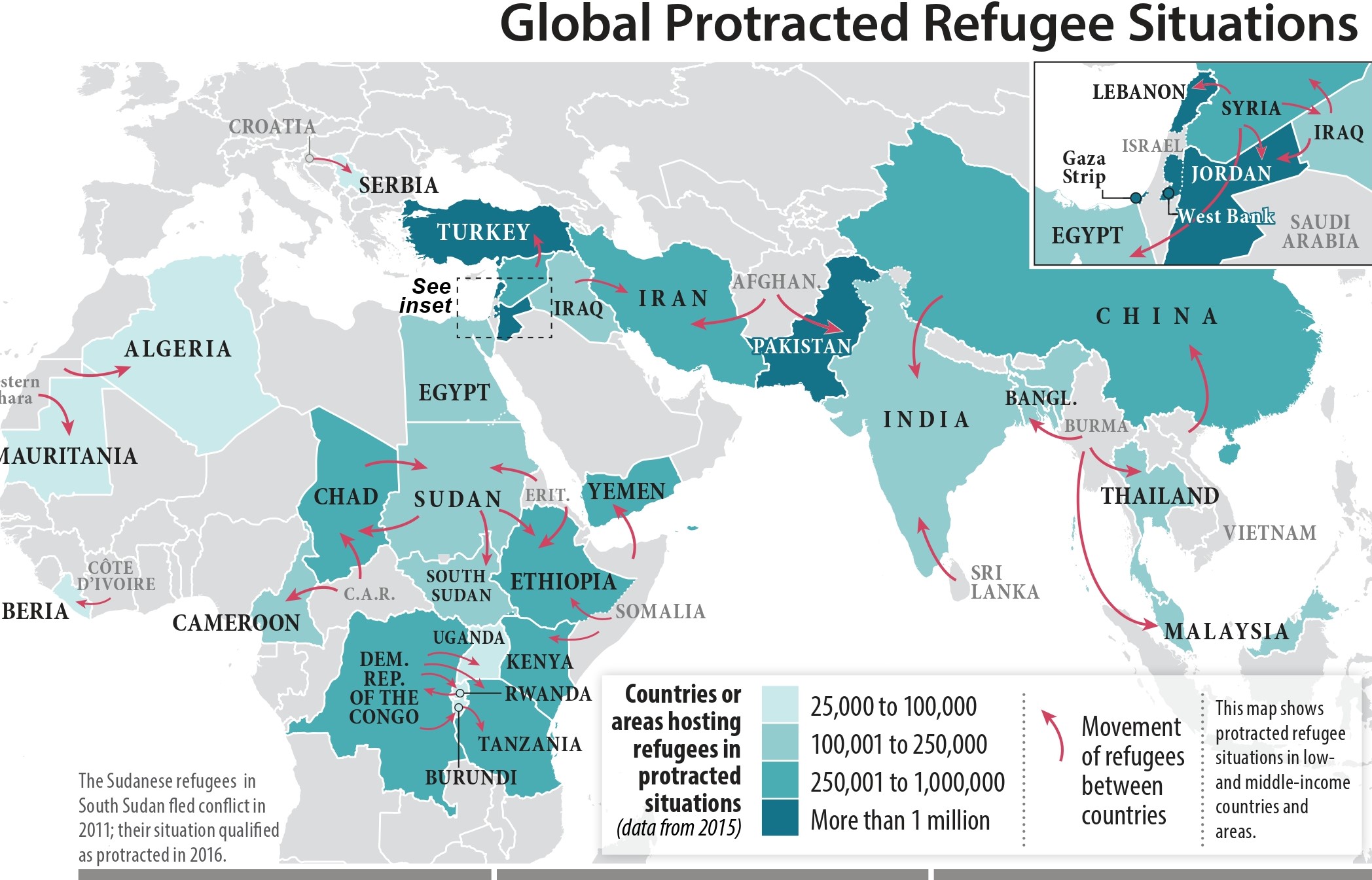 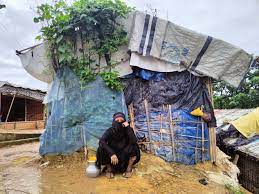 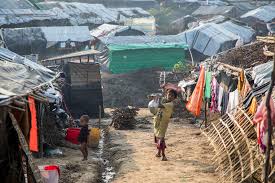 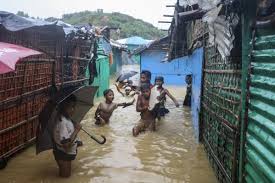 Background Cont.....
Rohingya Refugee Situation
Bangladesh is home for over 1 million Rohingya people who have faced genocide, ethnic cleansing, and discrimination in Rakhine, Myanmar to date.

Children make up 52% of the population, and their health issues are significant. 

Rohingya children have high rates of infectious diseases due to poor vaccination, undernutrition, overcrowding, filthy circumstances, and lack of safe water.

A  measles-rubella vaccine was assessed to be necessary for 237,500 children aged 6 months to 15 years where other different communicable dieases are still prone, e.g., Scabies, RTI, Diarrhea etc.
Background Cont.....
Disease
Prevalence (%)
Health risks of Rohingya children in Bangladesh  (study source: UNHCR, 2021)
Background Cont.....
Disease frequency among the Rohingya in the Kutupalong camp (study source: UNHCR, 2021)
Research Problem and Justification
Research Problem and Justification
Research Problem and Justification
Research Problem and Justification
General Objective
To study the - 
 epidemiology and socio-demographic factors associated with different diseases 
 the impact of health education in improving health behavior, lifestyle and health status
Specific Objectives
a) To determine the knowledge, attitude and practices regarding different diseases among the respondents. 
b) To estimate the disease burden/occurrence among the community people. 
c) To find out the impact of health education about different health issues including their health behavior, life style and health status of the respondents. 
d) To reveal the socio-demographic factors associated with different diseases (both communicable and non-communicable) of the respondents.
Methodology
Methodology
Study Design:

A  cross-sectional survey-based study
 
Study Population,  Area & Duration:

 Rohingya Refugee people of different ages (excluding children <18 years) and both genders 

Rohingya Refugee settlement (3 Camps)

March 2020 - June 2023
Data collection tool: (Questionnaire)

A total of 8 questionnaires were first developed, then validated, then translated, and last personalized. 

For linguistic validation, the questionnaire was translated into English and Rohingya language using forwarding and backward translation respectively. 

Two times data collection with 6 months interval performed for chapter 3 study to determine the impact of health education.
Methodology
Explanatory Variables:
  socio-demography
knowledge, awareness, attitude and practices 
Knowledge on health status and health behaviors
disease burden and occurrence of different diseases-based variables
Inclusion criteria: 
People with given consent and willingly joined. Both males and females of different age groups

 
Exclusion criteria: 
< 18 years people and people who were unwilling and not able to provide information
Methodology
Sampling method:
Non-probability and purposive sampling methods have been followed

Data Collection Technique:
By following face-to-face interviews
Catagory of response in selected question types - 3 options - Yes/No/Not sure

Data Management Plan: (Statistical analysis)
Data was primarily entered into Microsoft Excel spreadsheet (version-2020)
Test of significance - Chi-square tests
The Statistical Package for the Social Sciences (SPSS) (version 20)
P<0.05 was considered as statistically significant
[Speaker Notes: only key words will be applied in each slides.]
Methodology
Quality Control & Quality Assurance: 
Regular supervision and guidance from the supervisor were taken  
Data was checked and rechecked for reliability
Questionnaires were explained in local languages for better understanding
Interviewer were trained properly before collecting data
Study Flowchart
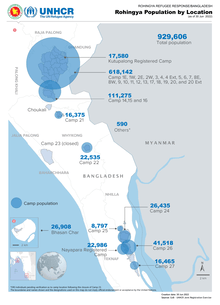 Thesis topic design by respected supervisors
Review of Literature on Title of Interest
Selection and designing physical map of places for data collection
Data were collected from the respondents using Questionnaire
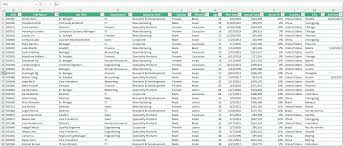 Compilation of all data together in the record books and entry to the spreadsheets
Processing of the data using SPSS for analysis
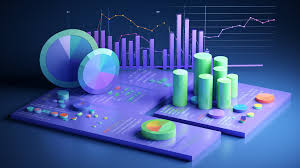 Presentation of Data by charts / graphs and tables
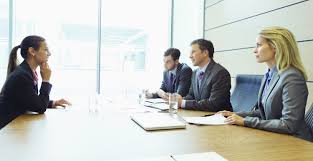 Conversations with the supervisors regarding the findings of the research work and report writing
Draft Report Submission (considering corrections)
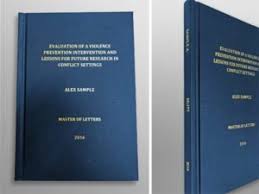 Finally, Thesis/Report Submission
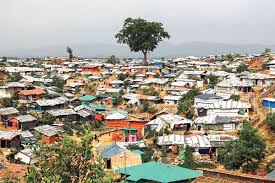 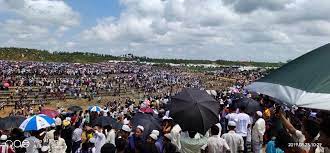 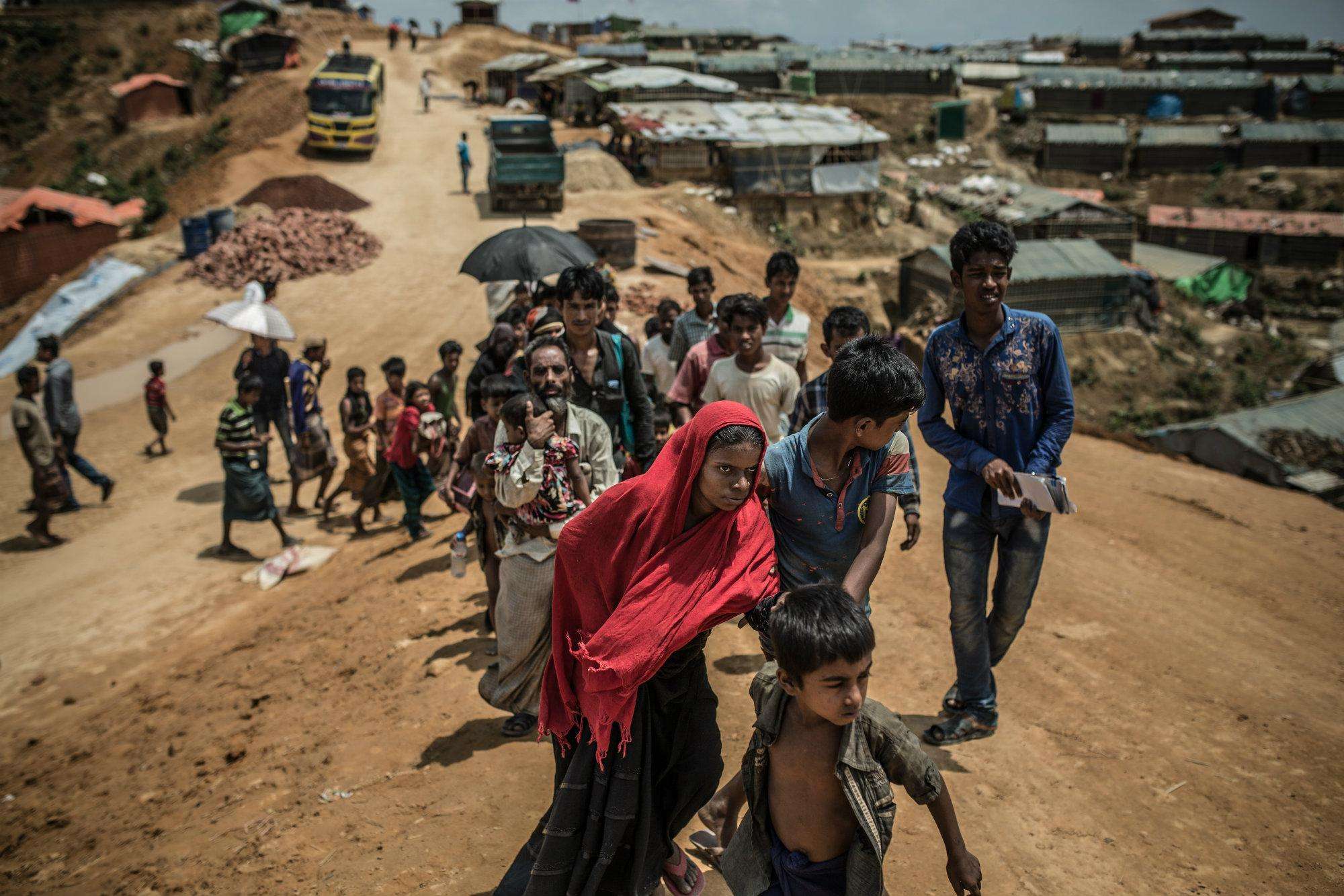 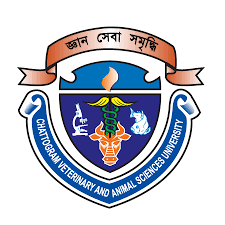 Results
Conceptualization of our sequential progress
1
Knowledge, Attitude And Practices Regarding Different Diseases Among Different People Of FDMN Community In Rohingya Refugee Settlement, Cox’s Bazar, Bangladesh.
Findings offer significant insights into the understanding and behaviors 
pertaining to both communicable and non-communicable 
diseases within the Rohingyas
2
Study has revealed noteworthy correlations between socio-demographic 
variables, knowledge pertaining to health education, and 
individuals' attitudes towards health education.
Impact of health education on regular health behaviour in improving health outcomes among the FDMN community in Cox’s Bazar, Bangladesh.
3
Knowledge and Awareness on Occurrence of Different Diseases Among the Rohingya Refugee People: A Cross-Sectional Study on in Cox’s Bazar, Bangladesh.
Study's findings offer significant insights into the knowledge and awareness on  different diseases, health behaviors, ideas on nutrients, 
their sources, malnutrition and associated diseases.
4
Paper provides a comprehensive analysis of the Socio-Demographic 
factors influencing the prevalence of communicable and non-
communicable diseases within the Rohingya population.
Different socio-demographic factors associated with different diseases among different people of FDMN community in Cox’s Bazar, Bangladesh.
Results
Chapter # 01
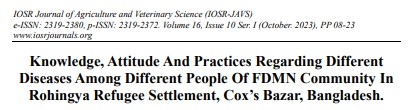 Objective: To determine the knowledge, attitude and practices regarding different diseases (both communicable & and non-communicable) among the respondents.
Results (Socio-Demographic Information)
Figure 1: Male-Female percentage among the Respondents.
n=3060
Figure 2:  Distribution of the Respondents in Different Age Groups.n=3060
Results
Results
Results
Figure 3:  Distribution of the Respondents in different Religion.
Results
Results
Results
Results
Results
Table 5: Idea on examples of Communicable and Non-Communicable Diseases.
Results (Knowledge related information)
Figure 7: Percentage of positive responses about knowledge on different health issues.
Results (Attitude related information)
Figure 8: Percentage of positive responses regarding attitudes on different health issues.
Results (Practices related information)
Figure 9: Percentage of responses about some regular health behaviours related to different diseases.
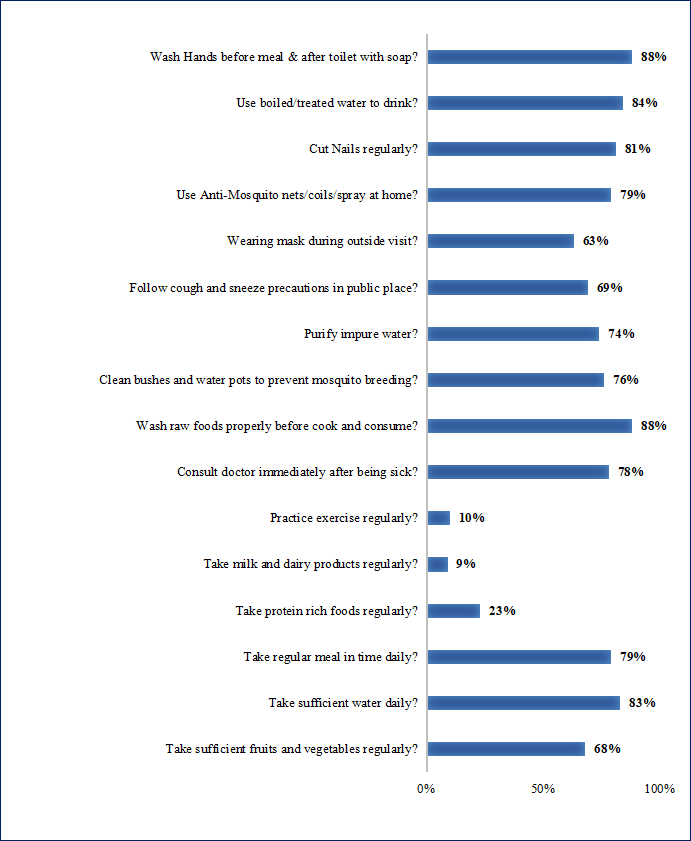 Results
Table 6: Know about the causative agents of Diarrheal Diseases.
Results
Table 7: Know about how water borne diseases cause - by.
Results
Figure 10 - % of respondents who purify water before use.
Results
Results
Chapter # 02
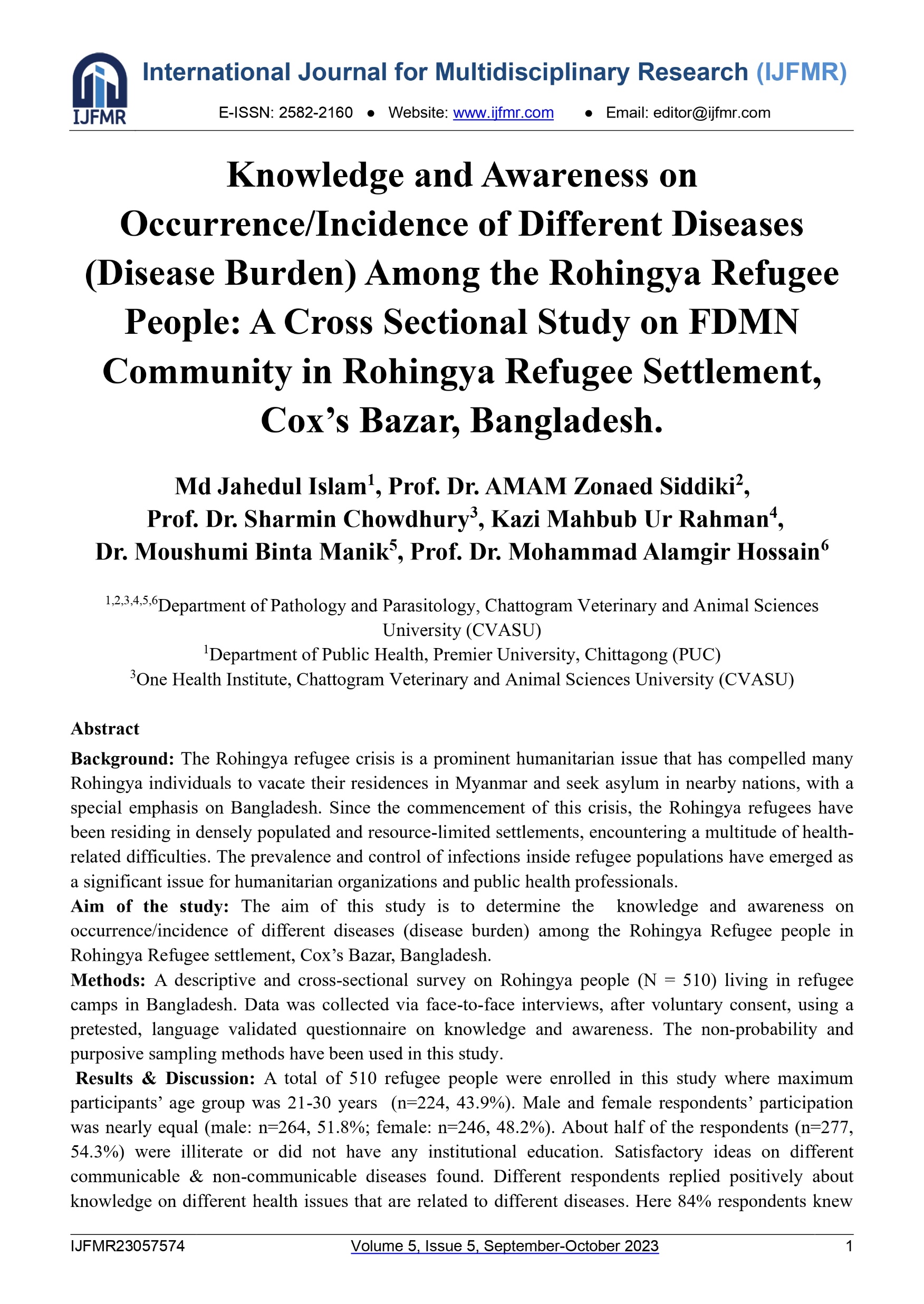 Objective: To estimate the disease burden/occurrence among the community people.
Results (Socio-Demographic Information)
Results (n=510)
Table 1 - Awareness on Vitamin and Mineral deficiency disorder.
Results (n=510)
Table 2 - Communicable and non-communicable diseases are common in their area:
Results (n=510)
Table 9: Communicable & Non-Communicable Diseases suffering from (Diagnosed by last three months)
Results (n=510)
Table 10: Prevalence of Communicable & Non-Communicable Diseases.
Results (n=510)
Figure 1: Know about examples of Vitamins.
Results (n=510)
Figure 2: Know about examples of Minerals.
Results (n=510)
Figure 3: Know about rich sources of Vitamins & Minerals
Results (n=510)
Figure 4: Know about problems occur without Vitamins & Minerals in our body.
Results
Chapter # 3
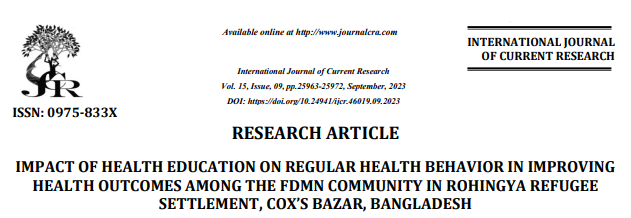 Objective: To determine the impact of Health Education about different health issues including their health behavior, life style and health status of the respondents.
Results (Socio-Demographic Information)
Table 11: Socio-demographic information of the respondents
Results
Figure 1: Positive responses on impact of Health Education in improving knowledge on different Health Issues.
Results
Figure 2: Positive responses on impact of Health Education in changing some Health Behaviors.
Results
Figure 3: Positive responses on impact of Health Education in changing some Health-related attitude.
Results
Figure 4: Impact of Health Education in improving awareness on some Health Issues
Results
Table 1: Association between the socio-demographic variable (Age group) with the health education system
Results
Table 2: Association between the socio-demographic variable (educational status) with the health education system
Results
Table 3: Association between the socio-demographic variable (Occupation) with the health education system
Results
Table 4: Association between the socio-demographic variable (Age group) with attitudes towards health education system
Results
Table 5: Association between the socio-demographic variable (educational status) with attitudes towards health education system
Results
Table 6 - Association between the socio-demographic variable (Occupation) with attitudes towards health education system:
Results
Chapter # 4
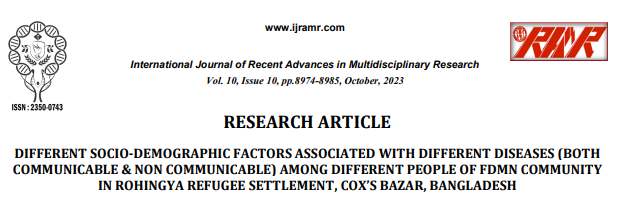 Objective: To reveal the socio-demographic factors associated with different diseases (both communicable and non-communicable) of the respondents.
Table 1: Socio-demographic information (age, gender, and educational status) of the respondents:
Table 1: Continue:
Table 2: Association between socio-demographic variables with knowledge, attitude and practices on Diarrhea.
Table 2 continue:
Table 3: Association between demographic variables with knowledge, attitude and practices on TB.
Table 3 continue:
Table 4: Association between socio-demographic variables with knowledge, attitude and practices on HTN.
Table 4 continue:
Table 5: Association between socio-demographic variables with knowledge, attitude and practices on IDA.
Table 5 continue:
Discussions
Discussions
Gaining insight into the epidemiology of diseases among the FDMN community is essential for implementing effective healthcare interventions. 

An analysis of the frequency, occurrence, and spread of different diseases can offer valuable understanding of the health difficulties experienced by this susceptible group. 

Overpopulation, restricted availability of potable water, and insufficient sanitary infrastructure can potentially facilitate the transmission of contagious illnesses.
Discussions
Socio-demographic characteristics  such as age, gender, education, and socio-economic position exert a substantial influence on health outcomes.

Women and children may have unique health obstacles compared to adult males. It is a matter of importance to focus on women and children more to ensure health care facilities, fundamental needs and needs during emergency.

Health education initiatives have the potential to significantly enhance health habits, lifestyles, and overall health status among the FDMN community.
Conclusion
This study offer significant insights into the understanding and behaviors pertaining to both communicable and non-communicable diseases within the Rohingya people in Cox’s Bazar Camp.

The study has revealed noteworthy correlations between socio-demographic variables, knowledge pertaining to health education, and individuals' attitudes towards health education.

This study offer significant insights into the knowledge and awareness on  different diseases, health behaviors, ideas on nutrients, their sources, malnutrition and linked factors. 

The study provides a comprehensive analysis of the Socio-Demographic factors influencing the prevalence of communicable and non-communicable diseases within the Rohingya population.
Recommendations and Future perspectives
There is no alternative of training and health education regarding different health issues among different community people.
As Rohingya people are vulnerable and living with limited resourses, awareness and health education programs should be continued.
Awareness of different diseases, lifestyle and food havit is important through social, NGO and Govt. interventions.
Health promotion, health care distribution, emergency response etc. may play major role in reducing spreading diseases and epidemics.
So regular health check up/diagnosis, regular medication, regular monitoring on various health issues should be recommended.
Regular awareness program, KAP studies, awareness based chapters in academic course should be implemented.
Should iImprove the sanitation condition of the camps with the availability of sufficient drinking water. 
Different local & global NGOs and local Government should raise more funds for the Rohingya refugees to meet their needs.
As the research carried out in a fixed refugee camp settings, caution be exercised to apply to other refugee populations.
Limitation of the Study
It is imperative to acknowledge the limitations of the study and take them into account when interpreting the results 

Additional research is required in various refugee settings to support and build upon the existing discoveries, 

thereby inspiring the efficacy of healthcare interventions for marginalized populations on a global scale. 

Moreover, it is important to consider the potential influence of self-reporting bias on the respondents' answers, 

as this could have implications for the accuracy and reliability of the collected data.
References…………
[1]. Ahmed S, Kim MH, Dave AC, Et Al. Handwashing Practice And Challenges In Bangladesh. Int J Environ Health Res. 2017;27(5):435- 451. Doi:10.1080/09603123.2017.1322400.
 [2].  Ali M, Et Al. (2020). Dengue Outbreak In Rohingya Refugee Camps In Bangladesh: An Analysis Of Surveillance Data. Plos Neglected Tropical Diseases, 14(3), E0008163.
 [3].  Doocy S, Lyles E, Akhu-Zaheya L, Et Al. Gender And Preference For Treatment During Conflict And Non-Conflict Periods In Darfur. Disasters. 2018;42(3):421-438. Doi:10.1111/Disa.12268. 
[4].  Islam MR, Et Al. (2019). Tuberculosis Among Rohingya Refugees: Findings From The First Year Of Surveillance In Cox's Bazar, Bangladesh. Plos Medicine, 16(11), E1002954. 
[5].  Islam T, Mahari S, Ahammed B, Et Al. Prevalence Of Tuberculosis And Health-Related Quality Of Life Among Rohingya Refugees In Cox’s Bazar, Bangladesh. J Glob Health. 2019.
[6].  Khatun F, Et Al. (2021). The COVID-19 Pandemic Among Rohingya Refugees In Bangladesh: Impact And Preparedness. Journal Of Migration And Health, 2, 100025. 
[7].  Kouzmina E, Et Al. (2020). A Systematic Review Of The Impact Of Routine Collection Of Patient-Reported Outcome Measures On Patients, Providers, And Health Organizations In An Oncologic Setting. BMC Health Services Research, 20, 987. 
[8].  Rahman MS, Et Al. (2021). Non-Communicable Disease (NCD) Awareness Among The Rohingyas: A Qualitative Study In Refugee Camps, Bangladesh. PLOS ONE, 16(1), E0246041. 
[9]. Sarker AR, Et Al. (2017). Prevalence And Risk Factors Of Diarrheal Diseases Among Children Under Five Years Of Age In Rohingya Refugee Camps, Bangladesh, 2017. Plos ONE, 12(11), E0186571. 

Many more ..................
ACKNOWLEDGEMENTS
Paying gratitude to the most Gracious, most Merciful, and Creator of this Universe the Almighty Allah (SWT)
Gratitude must be to my beloved parents, who have patiently supported me throughout my education from the very beginning to till date
I wish to express my deepest sense of gratitude to my supervisor Professor Dr. Mohammad Alamgir Hossain
I would like to express my sincere gratitude to my co-supervisor, Professor Dr. AMAM Zonaed Siddiki
I would like to express my sincere gratitude to my co-supervisor, Professor Dr. Sharmin Chowdhury
I offer my heartiest honor to Prof. Dr. Md Masuduzzaman, Prof. Dr. Md Abdul Alim and other faculty members.
I would like to express my sincere gratitude to  UGC, IQAC and CASR of CVASU.
I have my highest regards to all the administrative officers, office staffs and other subjects of different departments. 
My highest regards to the subjects who consented without hesitation and gave their valuable time to volunteer in this research work. 
I would like to express my sincere gratitude to the respondents who provided important information during collecting data.
Question?
Thank You Very Much
for
Your Kind Attention